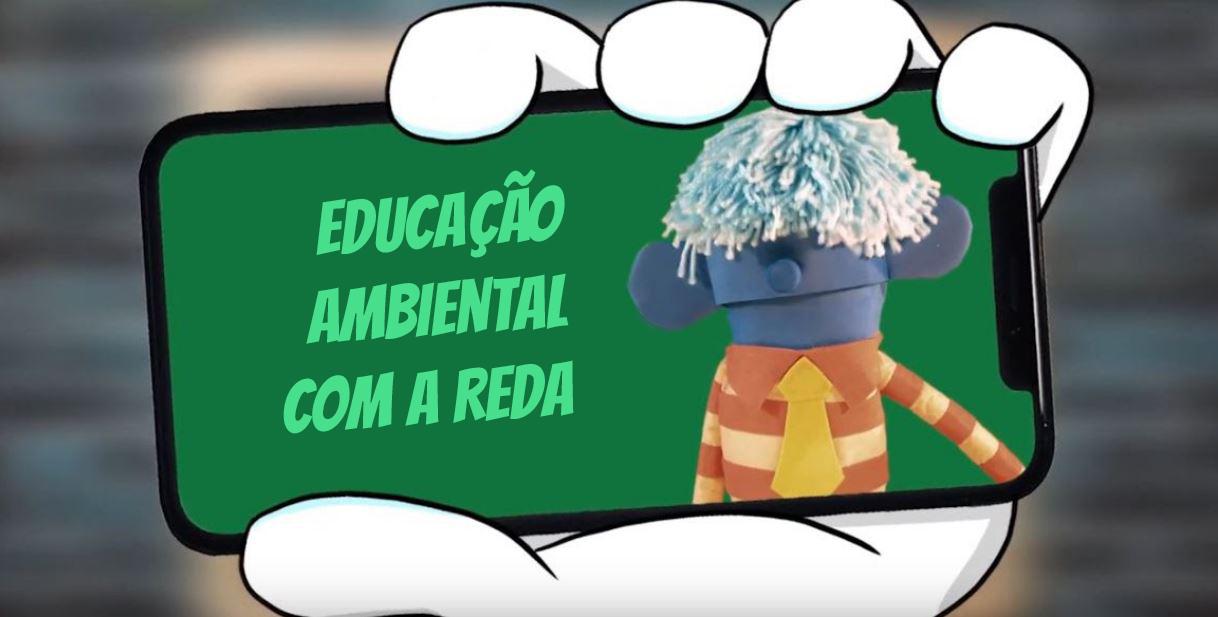 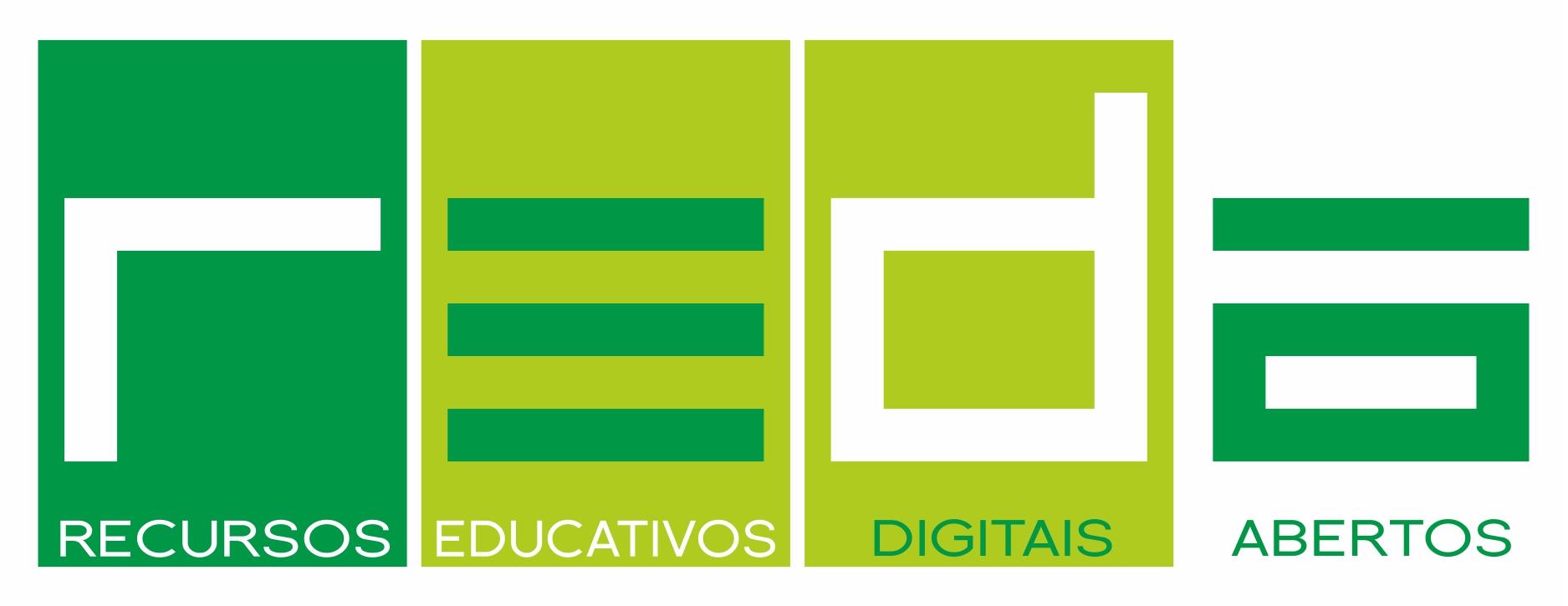 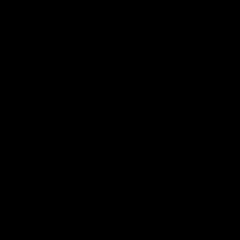 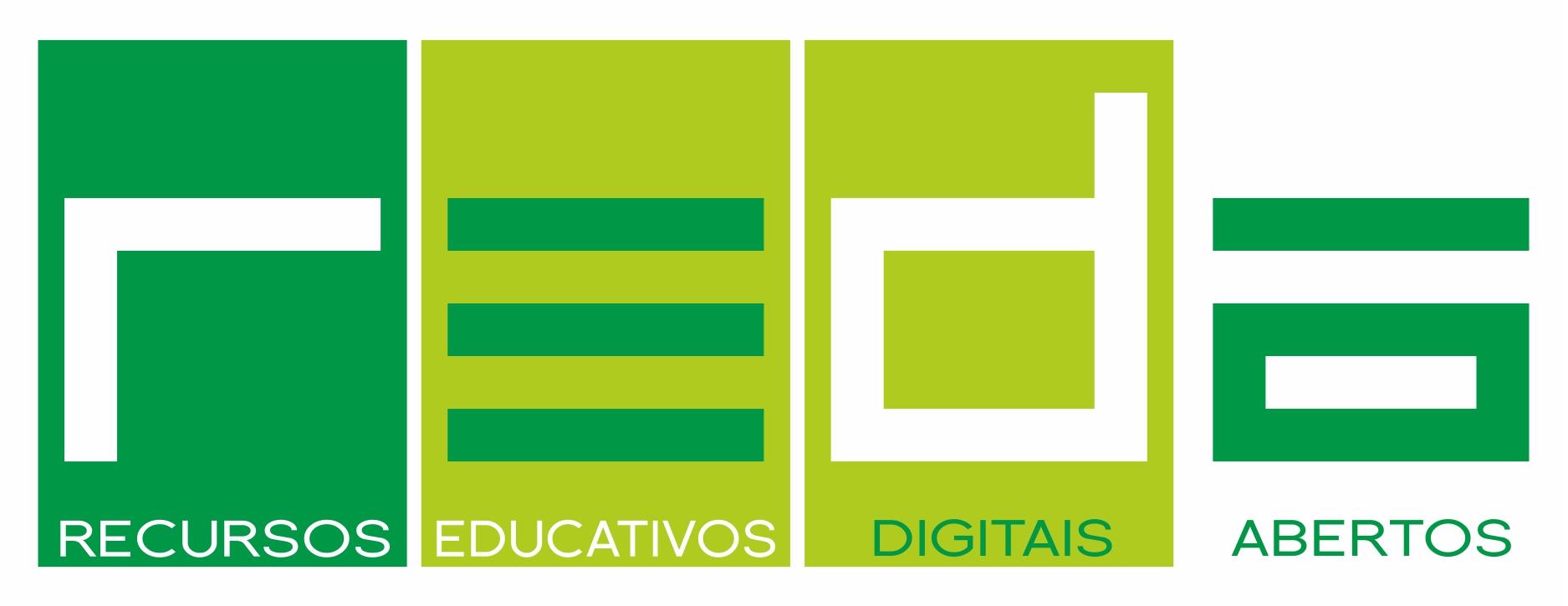 https://reda.azores.gov.pt/
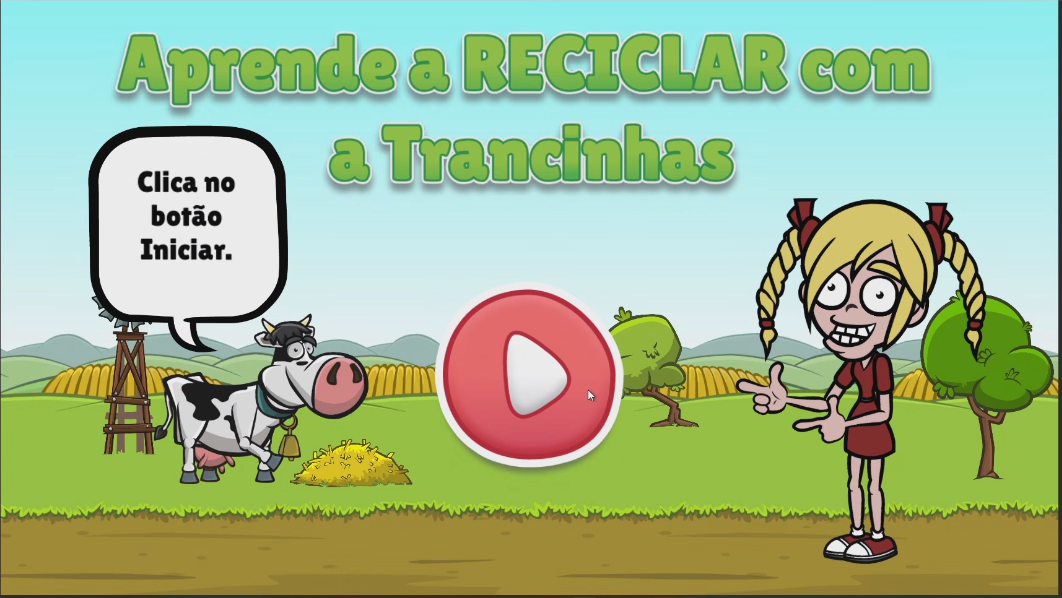 1.º, 2.º e 3.º ciclos
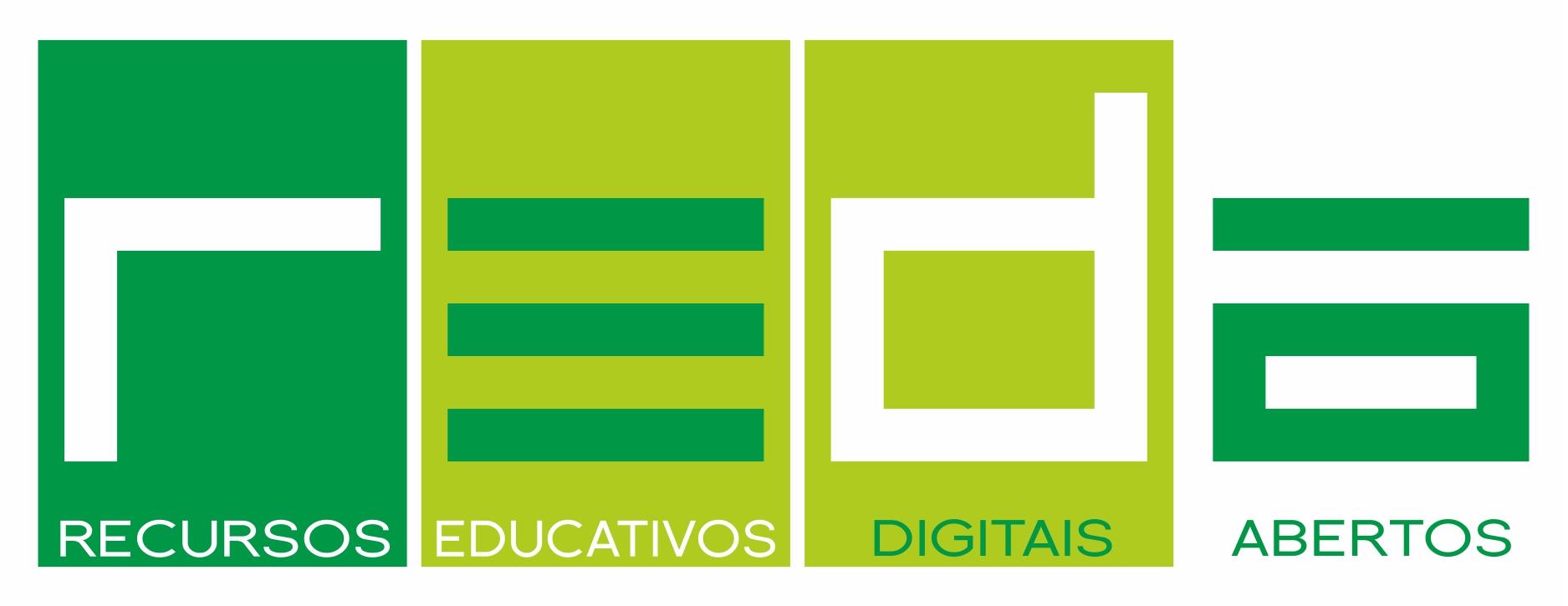 https://reda.azores.gov.pt/
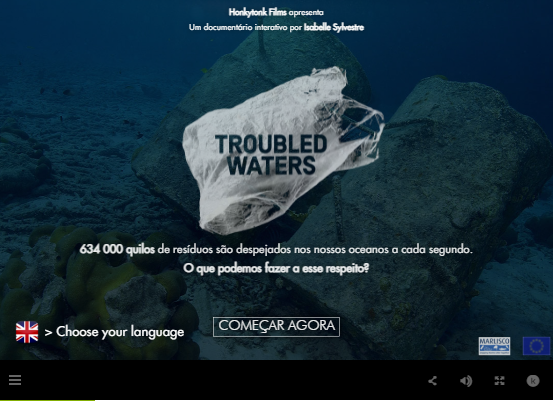 2.º e 3.º ciclos
Secundário
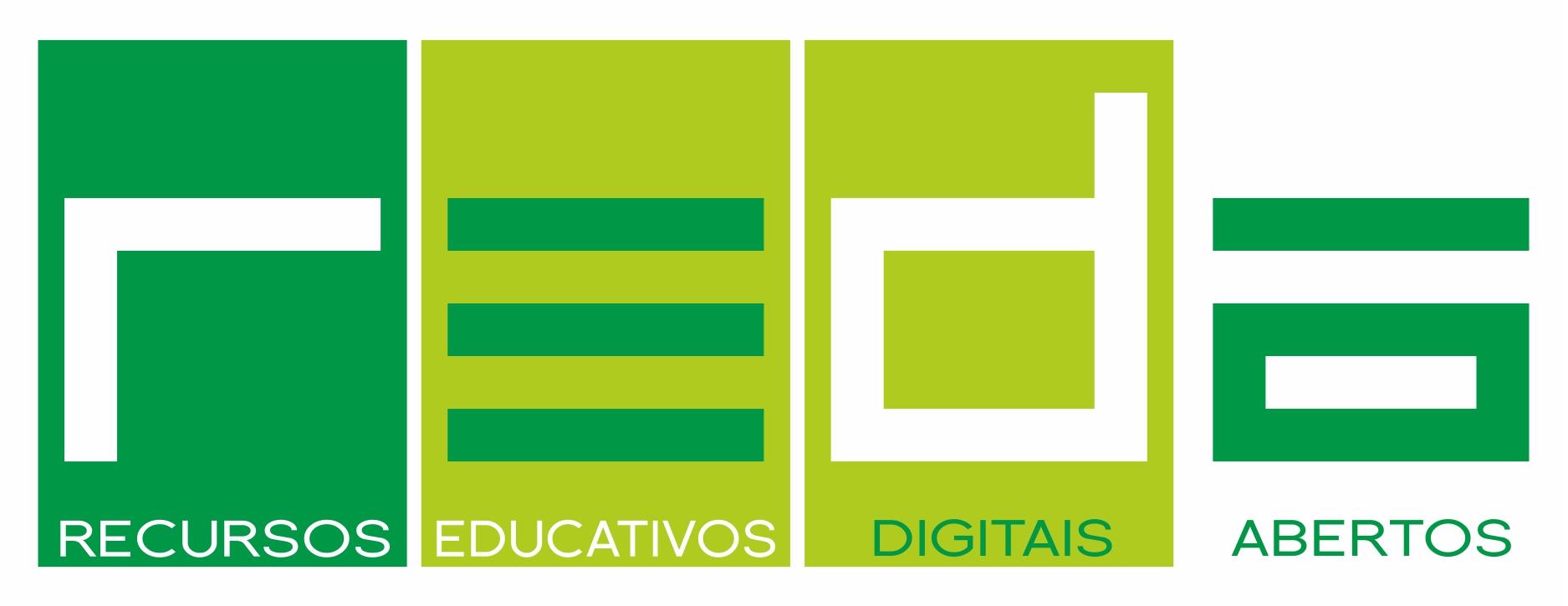 https://reda.azores.gov.pt/
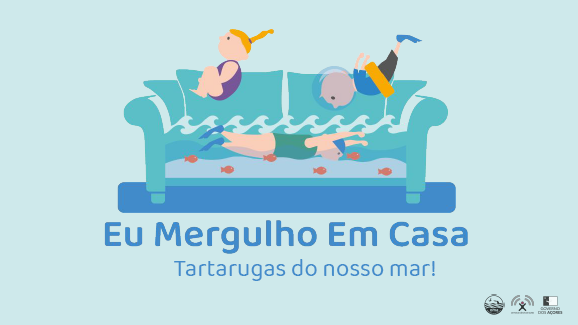 Pré-escolar, 1.º e 2.º ciclos
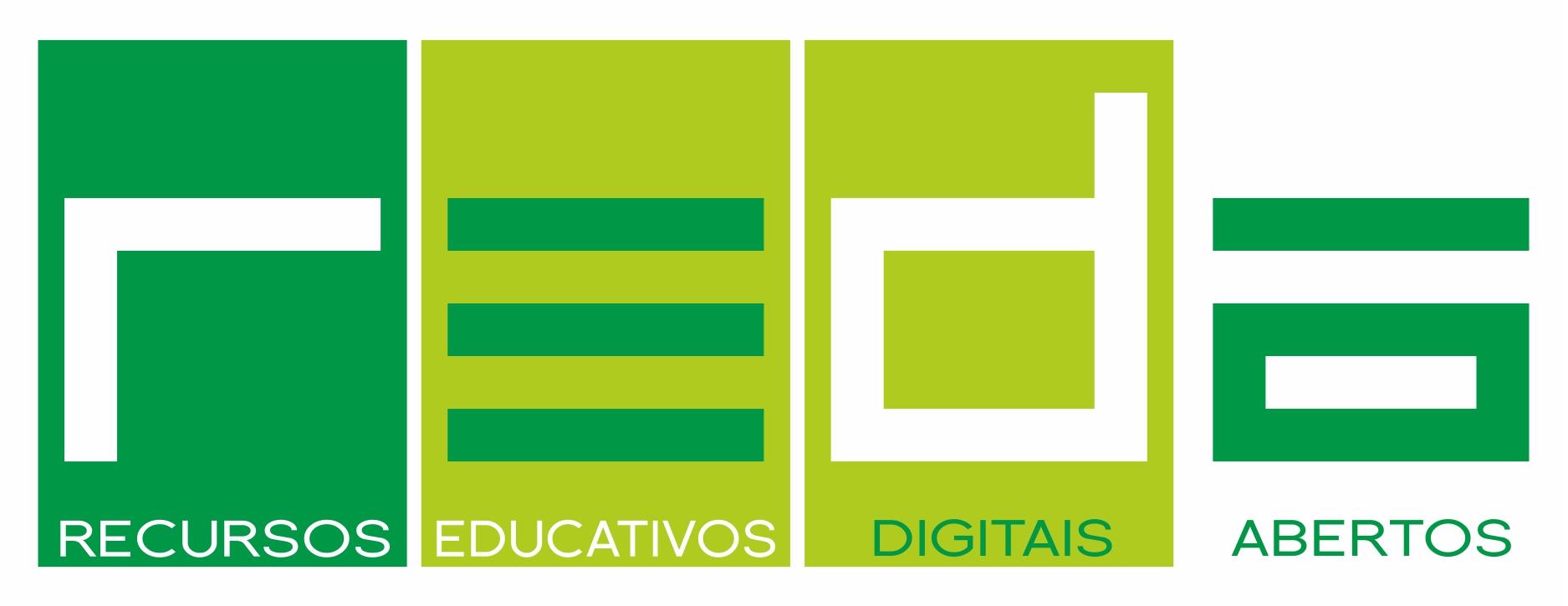 https://reda.azores.gov.pt/
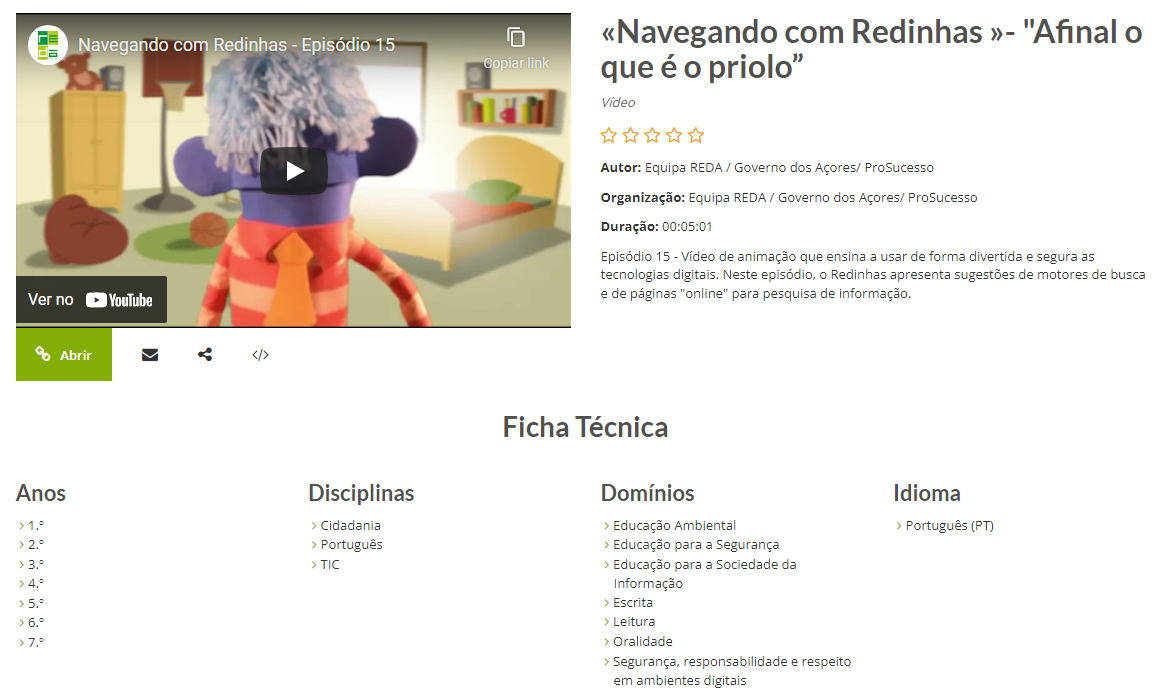 1.º, 2.º e 3.º ciclos
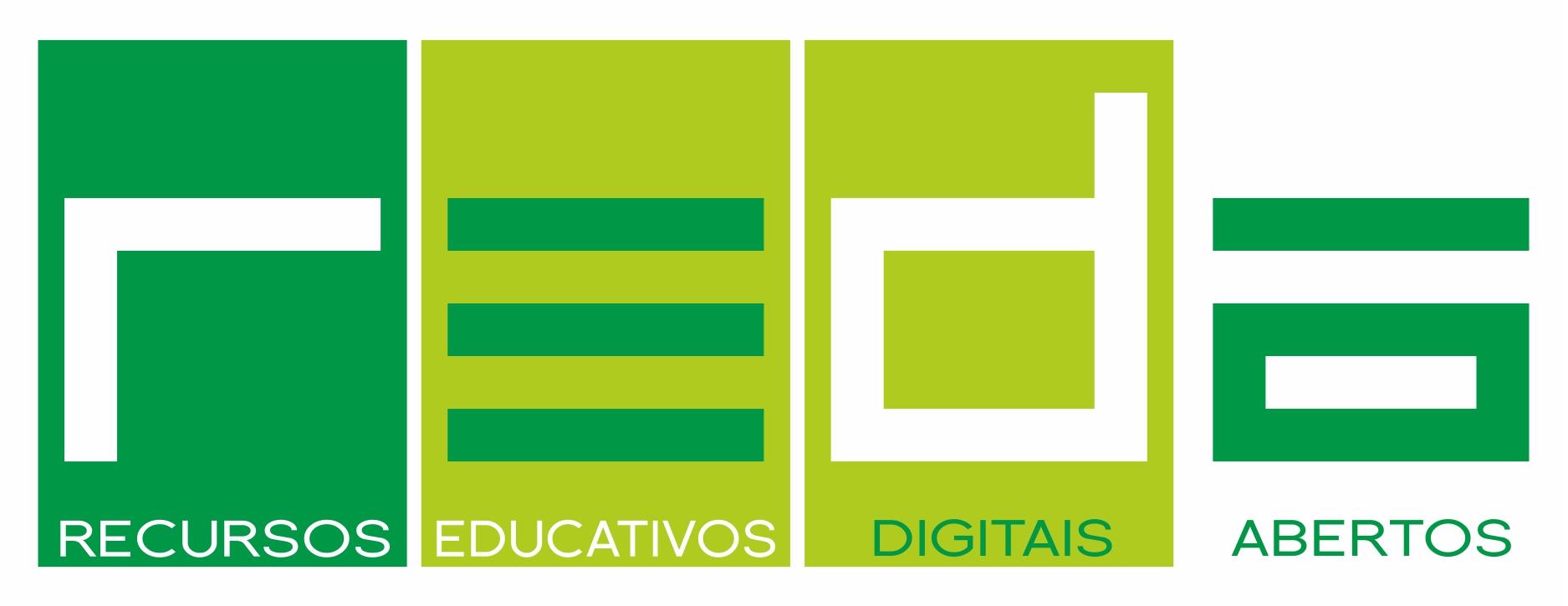 https://reda.azores.gov.pt/
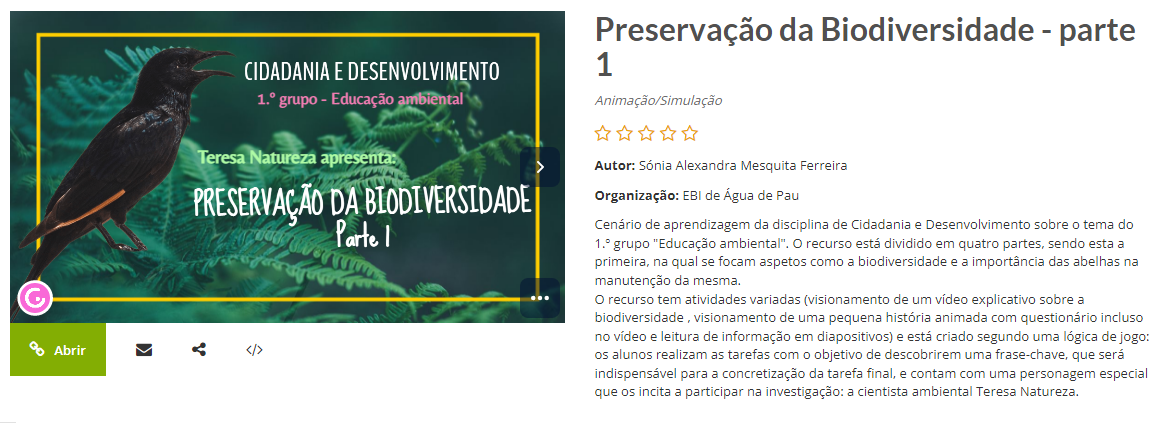 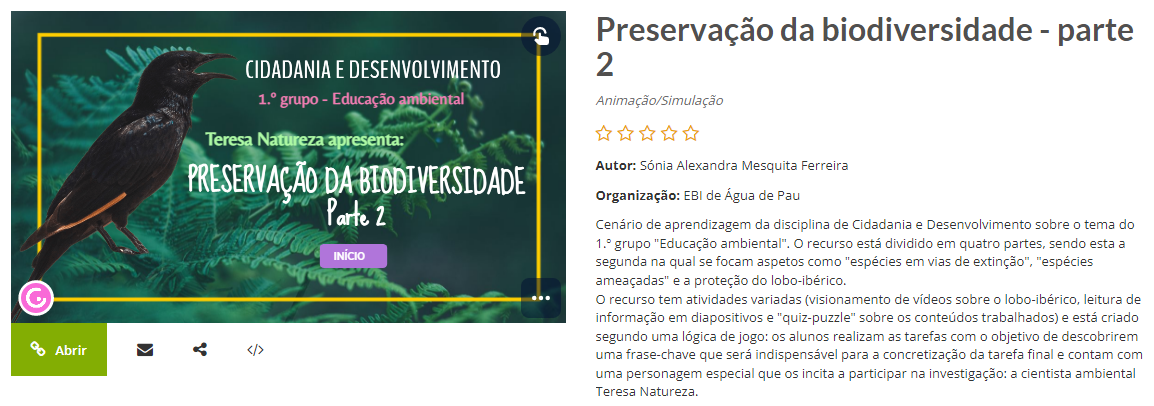 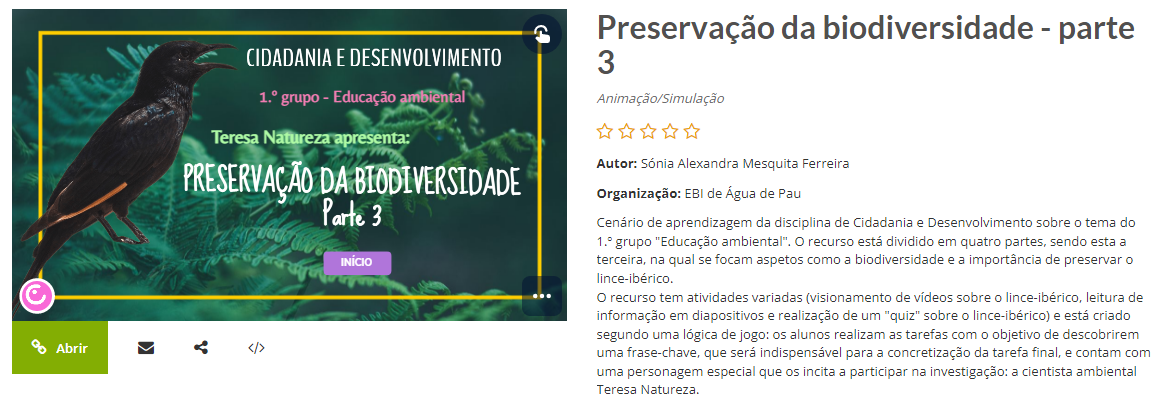 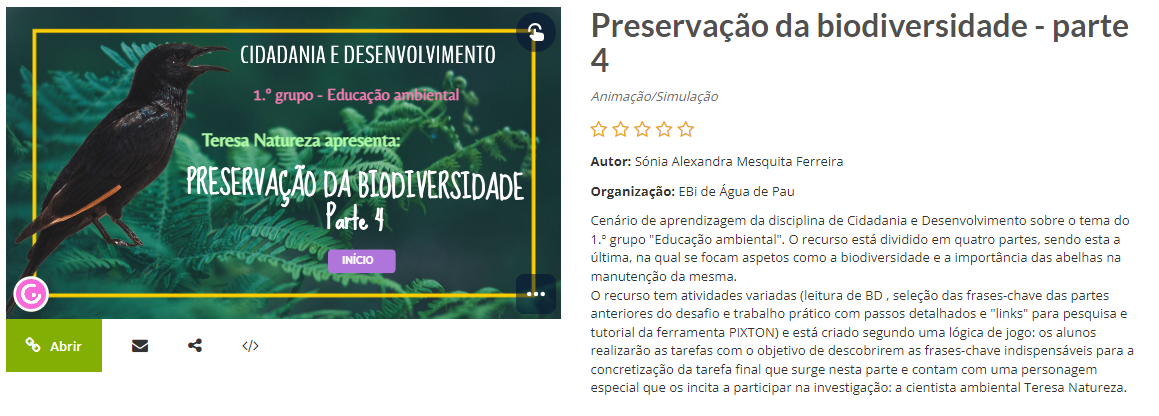 1.º, 2.º e 3.º ciclos
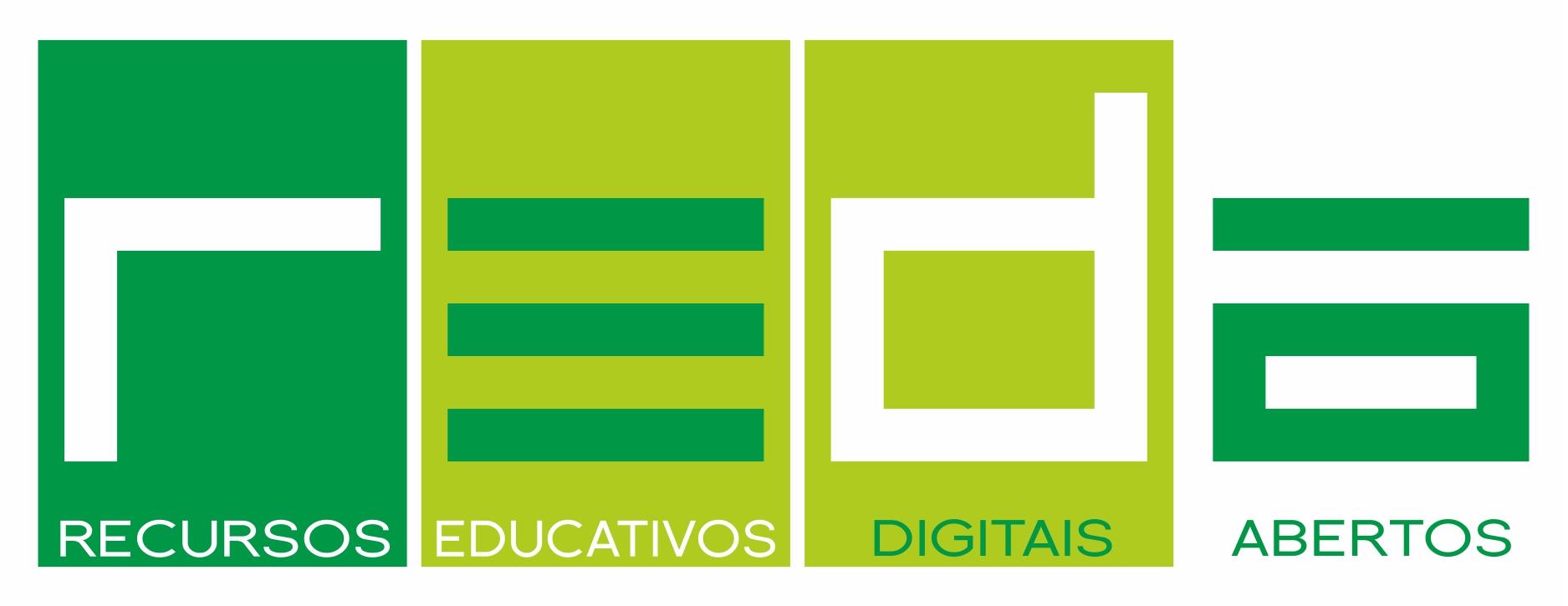 https://reda.azores.gov.pt/
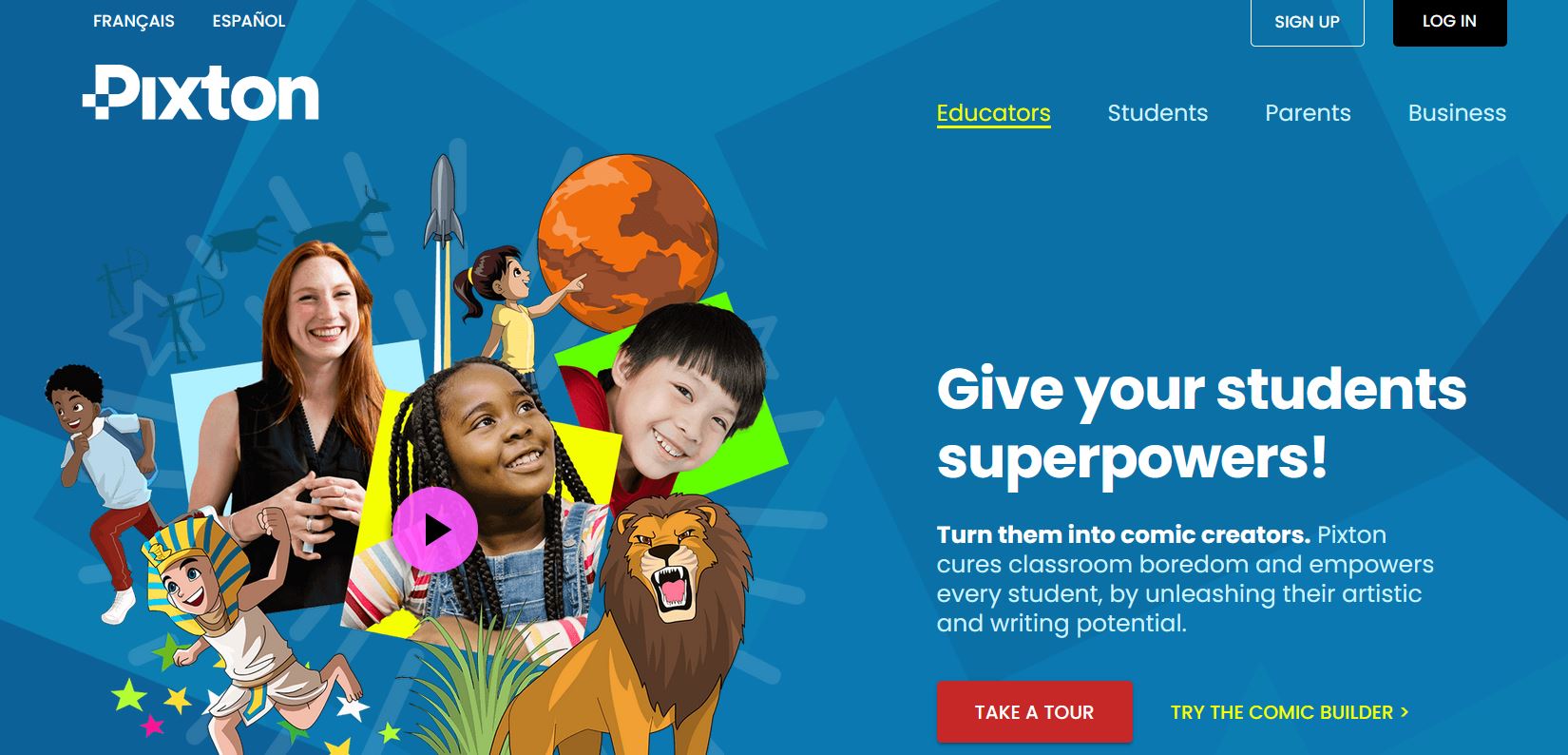 Fazer a articulação com o uso do Pixton no recurso anterior (“Preservação da biodiversidade”).
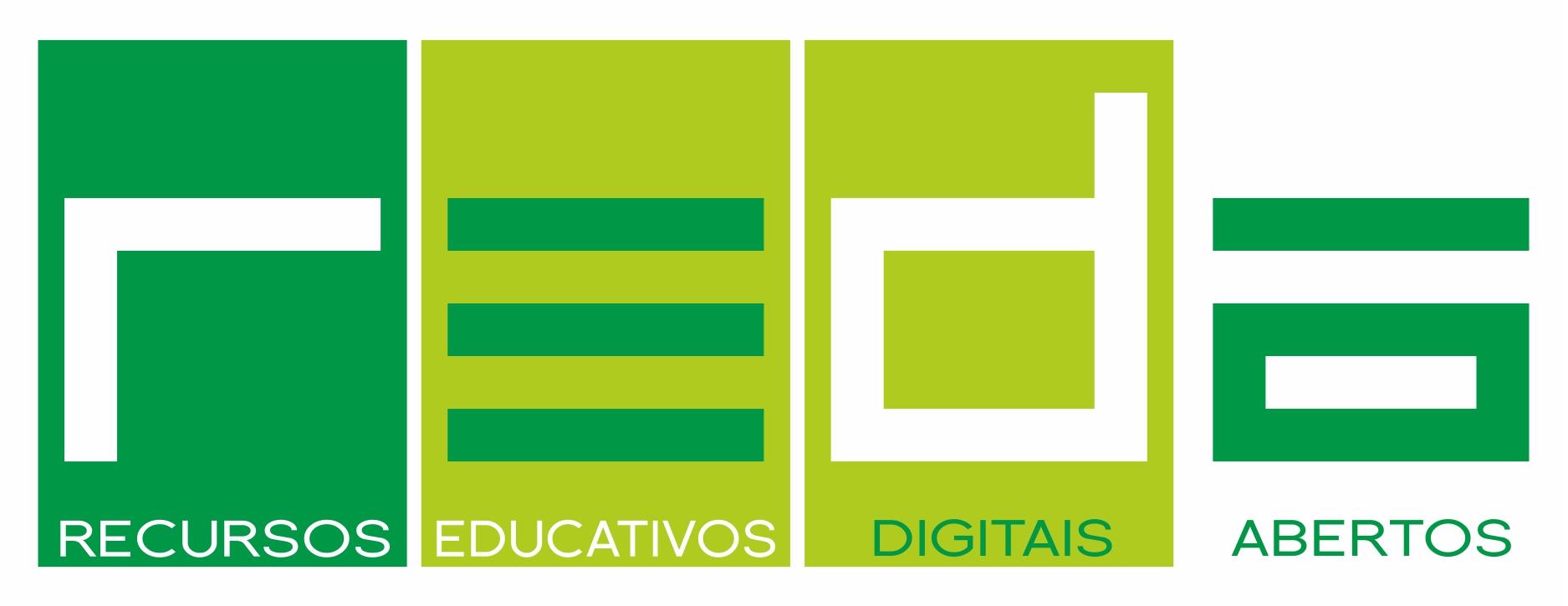 https://reda.azores.gov.pt/
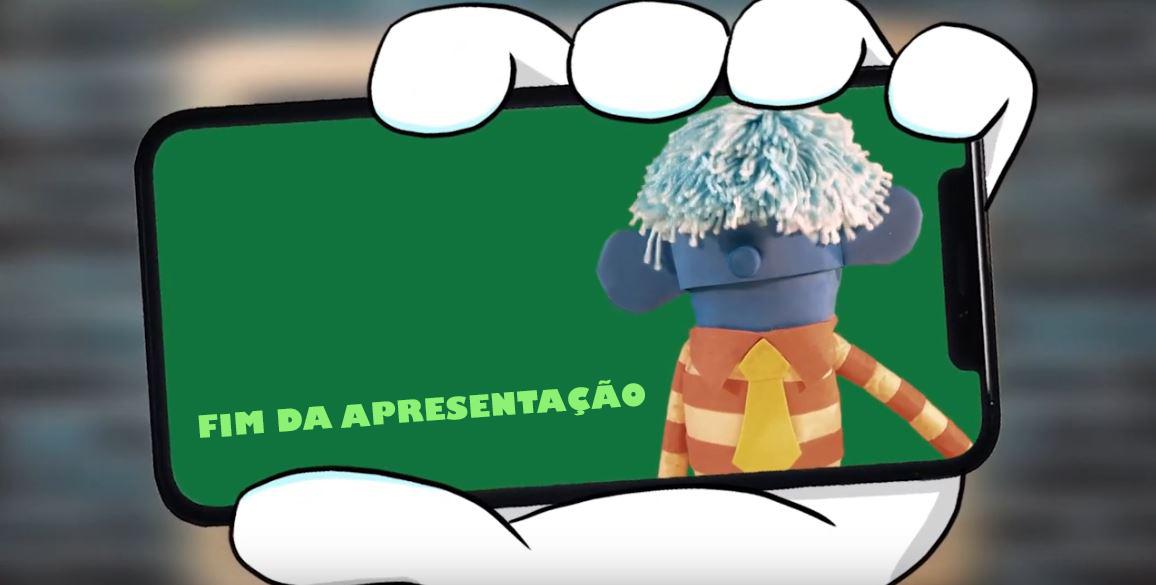 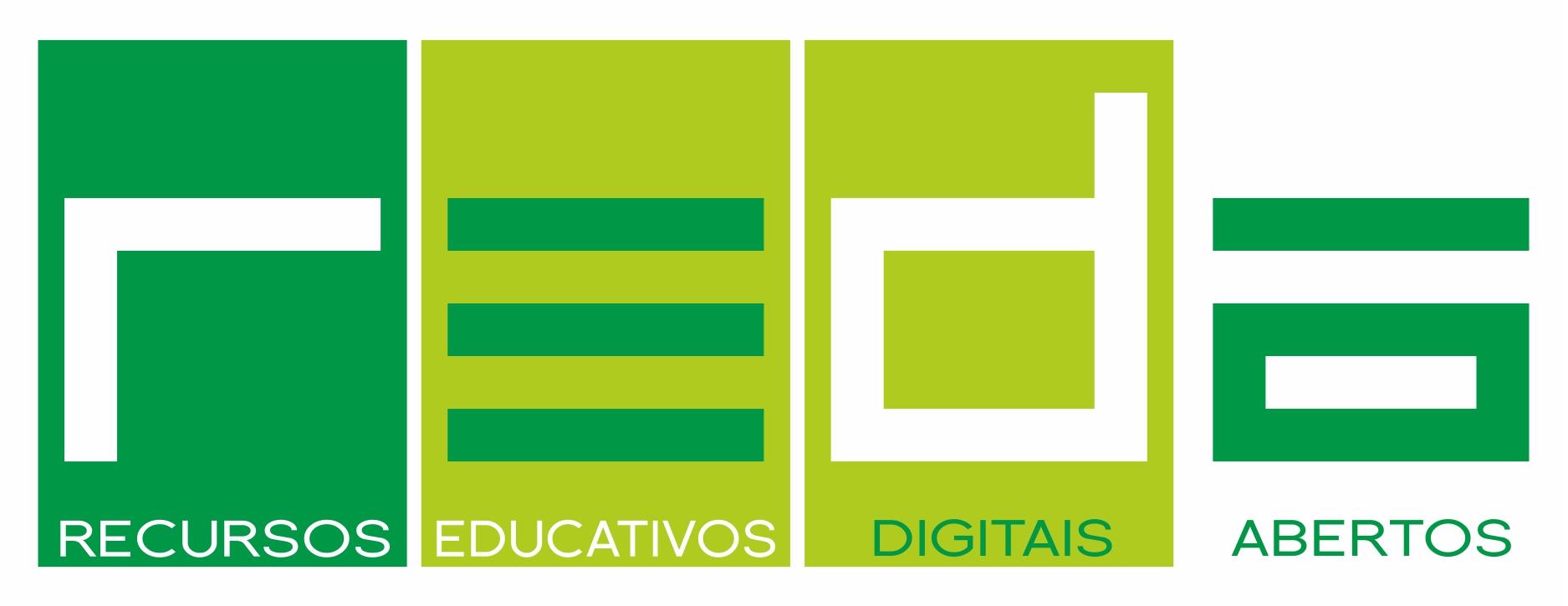 https://reda.azores.gov.pt/